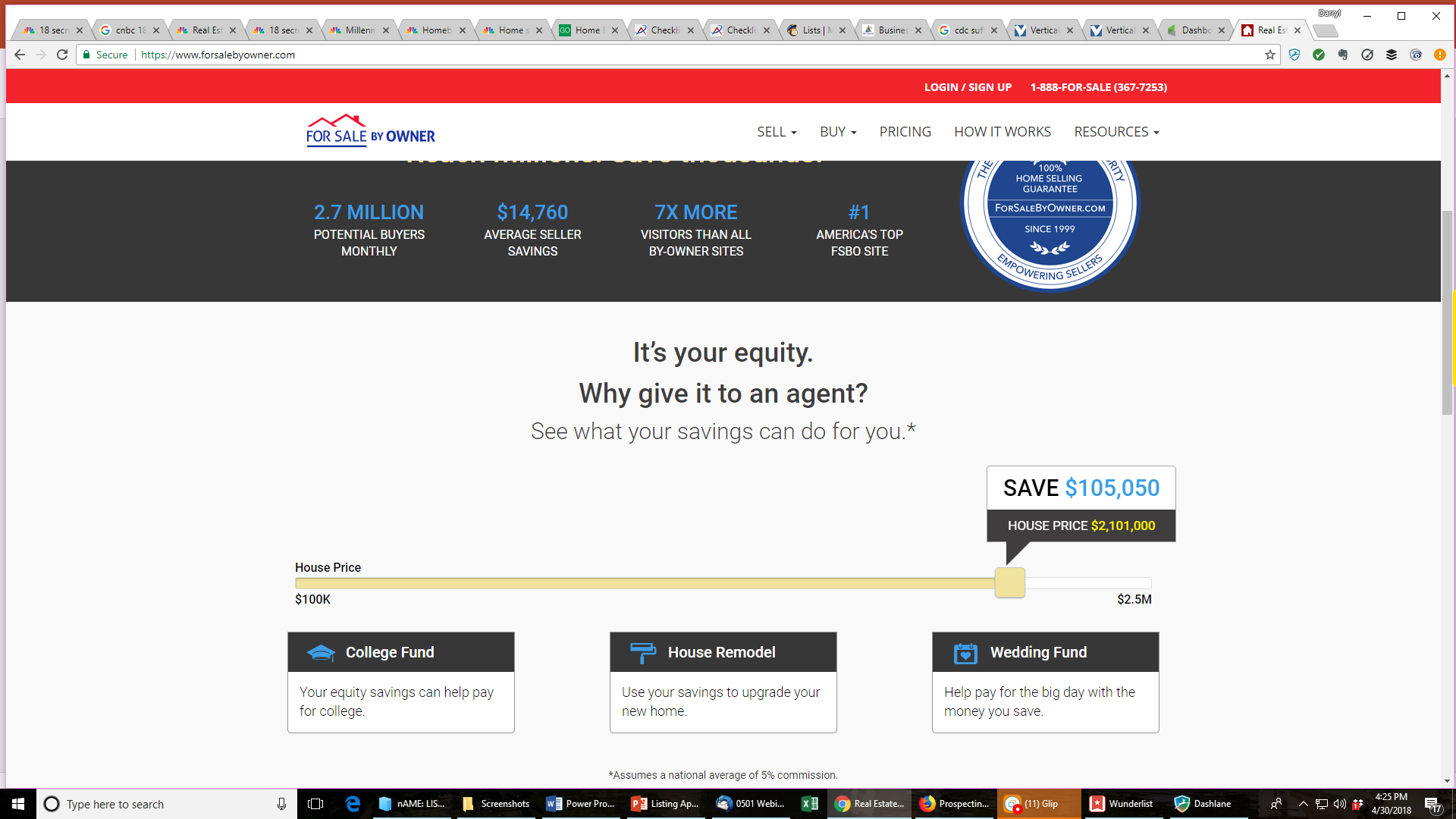 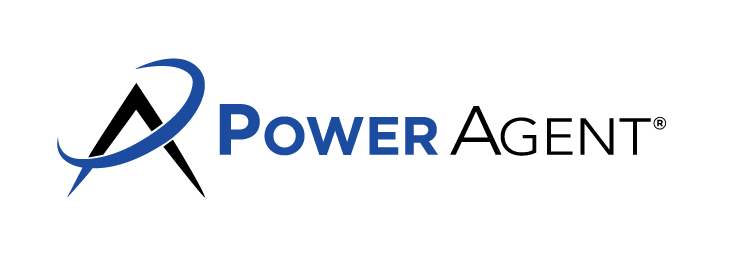 Your site here
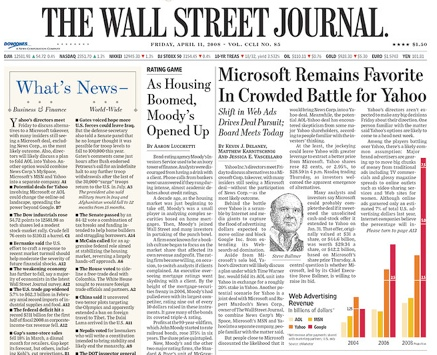 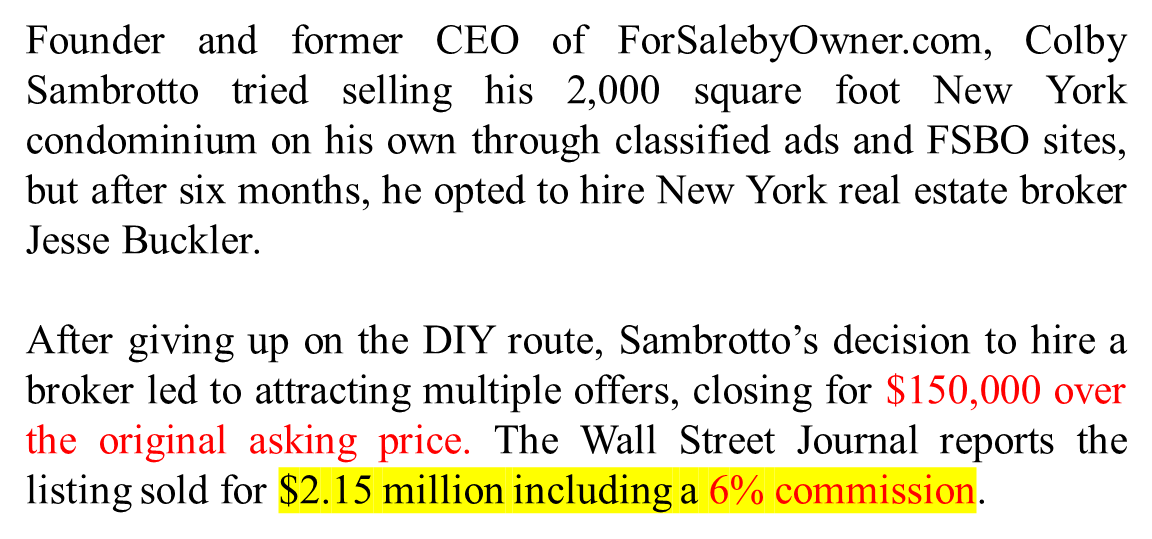 $129,000 Commission
Article appeared August 23 , 2011
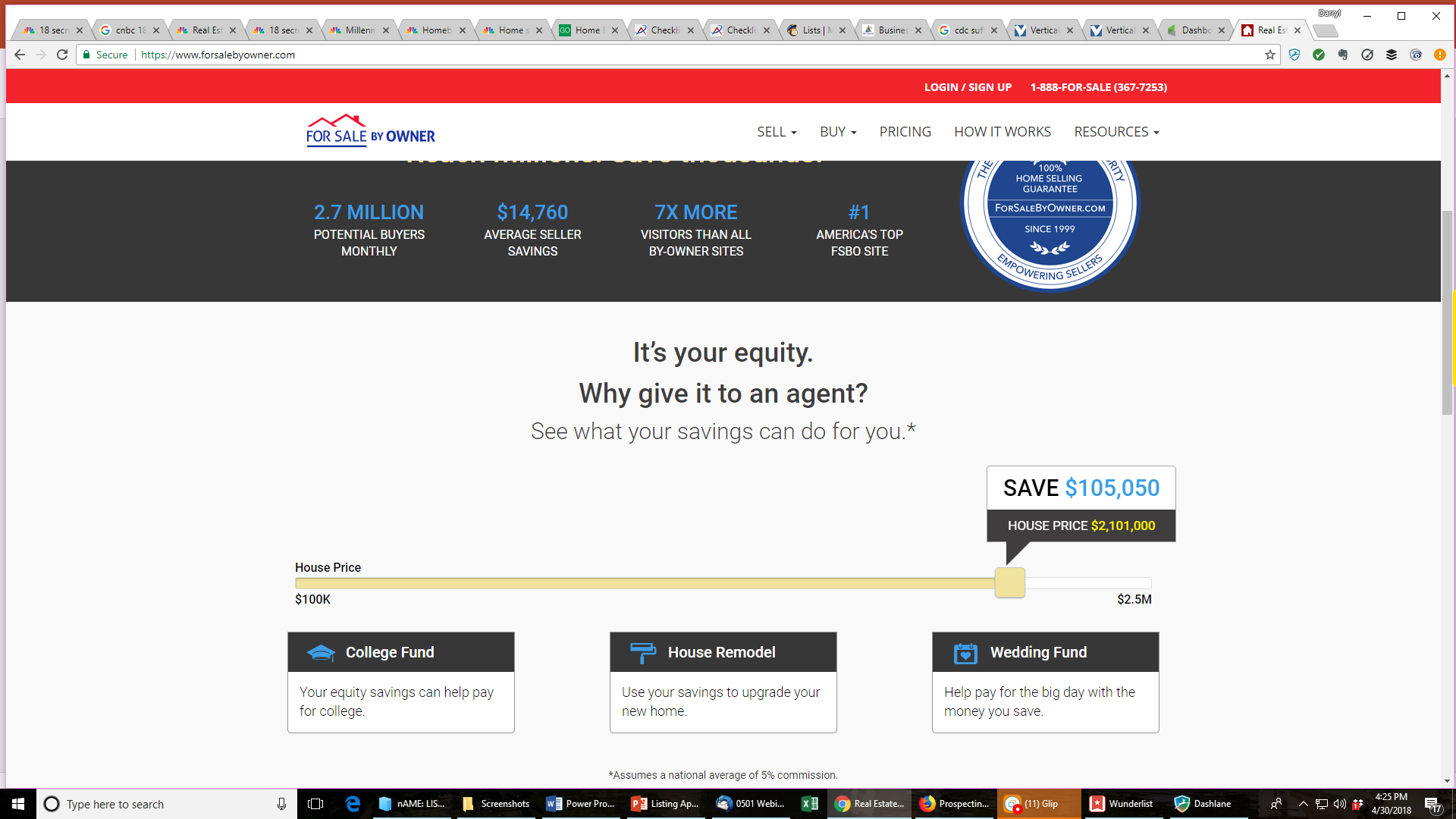 $129,000
Commission
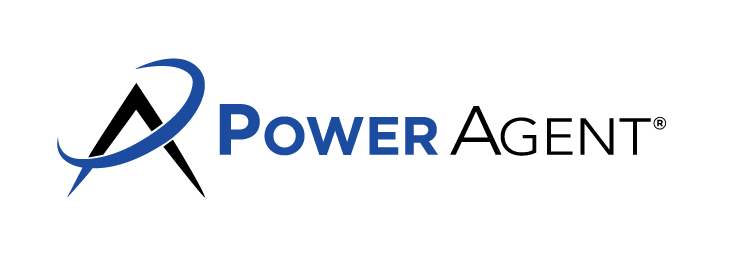 Your site here